Unit 7   Work  for  Peace
单元语法聚焦
[并列连词and,but,or,so的用法]
WWW.PPT818.COM
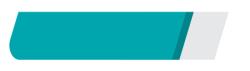 教材典句
单元语法聚焦
1．I tried calling you, but your phone was  out of service.
      我试着给你打电话，但是你的电话不在服务区。
2．I was too busy all day, and I am NOT your secretary!
      我一整天都太忙，而且我不是你的秘书！
3．There are too many bad people in the world,  so I will send a great flood.
     世界上有很多坏人，所以我要发一场大洪水。
单元语法聚焦
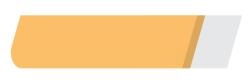 语法探究
1．and 意为“________”，可以连接并列的词、短语或句子，表示 ________、附加或递进的关系。
2．but意为“________”，是表示________关系的连词，不能与  
      _________________同时出现在一个句子中。
3．or意为“________；________”， 用在表示一种否定的条件或选择的句子中。
和
并列
但是
转折
though或although
或者
否则
单元语法聚焦
因此
4．so意为“__________；__________”，连接含有__________关系的两个简单句。不能与________同时出现在一个句子中。
所以
因果
because
单元语法聚焦
并列词组小结：
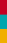 单元语法聚焦
单元语法聚焦
Both Kate and Tom are from Canada.
凯特和汤姆都来自加拿大。
Not only you but also Jim is coming here.
不仅你，而且吉姆也要来这儿。
Neither Lily nor Jim is a student.
莉莉和吉姆都不是学生。
You can either stay at home or go shopping.
你可以待在家里也可以去购物。
单元语法聚焦
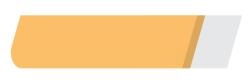 实战演练
Ⅰ.用适当的连词填空
1．Hurry up, ________ you'll be late.
2．Mike doesn't have a television ________ a video.
3．Work hard, ________ you'll catch up with others.
4．—Excuse me. Do you have a table for two?
  —I'm sorry________ there aren't any seats now. Would you mind waiting for a while?
or
or
and
but
单元语法聚焦
so
5．She felt very tired, ________ she went to bed early.
6．________ the coach ________ the players are responsible for the defeat.
7．He is ________ a scientist ________ a fighter. How great he is!
8．He can ________ smoke ________ drink. He thinks they are bad for his health.
Both
and
not only
but also
neither
nor
单元语法聚焦
9．—Where are you going to stay when you get to Shanghai?
      —I may live ________ in a hotel ________ in a friend's house.
10．Peter likes pop music, but ________ his father ________ his  mother likes it.
or
either
neither
nor
单元语法聚焦
Ⅱ.单项选择
(　　)1.2018·广东   China is getting more and more independent of   Western technology，________ it is leading in many fields,  such as the  self­driving  car industry.
             A．/               B．or             C．but                 D．and
D
【解析】考查连词。句意：中国越来越无需依赖西方国家的技术，甚至在某些领域处于领先地位，比如在汽车自动驾驶工业领域。连词and表示“递进”关系，故选D。
单元语法聚焦
(　　)2.You'd better take care, ________ you will hurt your eyes.
              A．so                      B．but  
              C．or                      D．and
C
【解析】考查连词辨析。句意：你最好当心点，________你会伤到你的眼睛。so意为“因此”；but意为“但是”；or意为“否则”；and意为“并且”。根据句意可知选C。
单元语法聚焦
(　　)3.2018·岳阳    I have to study too much________ I don't get enough sleep.
A．but                    B．so                       C．or
B
【解析】考查连词的辨析。句意：我必须花太多时间学习，因此得不到充足的睡眠。表示“因此”应用so。故选B。
单元语法聚焦
(　　)4.Although he's over 70, ________ he is full of energy.
              A．but                     B．and  
              C．so                       D．/
D
【解析】考查连词辨析。句意：虽然他七十多岁了，但他精力充沛。although引导让步状语从句，不能与but同时使用。故选D。
单元语法聚焦
(　　)5.—I hear ________ your grandpa ________ your grandma  like dancing in their free time.
              —Right, just as many old people do.
              A．both; and                     B．either; or
              C．neither; nor                 D．not only; but also
A
单元语法聚焦
B
(　　)6.—Which would you like, tea ________ milk?
              —Tea, please.
              A．and                   B．or  
              C．but                    D．so
【解析】句意：你想要茶还是牛奶？表示选择关系用连词or, 故选B。
单元语法聚焦
(　　)7.His hobby is ________ singing ________ dancing. It's 
              drawing.
              A．either; or                        B．neither; nor
              C．both; and                        D．not only; but also
B
【解析】考查连词辨析。根据后句“It's drawing.”可知他的爱好既不是唱歌，也不是跳舞。故选B。
单元语法聚焦
(　　)8.________ Lily ________ Lucy may go with you because one of them must stay at home.
              A．Not only; but also                    B．Neither; nor
              C．Both; and                                  D．Either; or
D
【解析】考查连词的用法。句意：________莉莉________露西可以和你一起去，因为她俩必须有一个待在家里。either…or…表示“或者……或者……”。故选D。
单元语法聚焦
C
(　　)9.2018·十堰    —Mike, please turn down the music.________ Dabao ________ Erbao are sleeping.
              —Sorry, I'll do it right away.
              A．Neither; nor              B．Either; or
              C．Both; and                  D．Not only; but also
【解析】考查连词的用法。 句意：“迈克，请把音乐调低点，大宝和二宝都在睡觉。”“抱歉，我立刻调低。”根据谓语动词are可知，主语是复数。both…and…表示“……和……两者都”。故选C。
单元语法聚焦
(　　)10.2018·湘西改编    —What happened just now? 
                —A car hit an old lady at the crossing. She was hurt,         
                ________ not too bad.
                A．and                     B．but  
                C．or                        D．So
B
【解析】考查连词辨析。句意：“刚才发生了什么事？”“一辆小汽车在十字路口处撞到一位老太太。她受伤了，但并不太严重。”由后文大意“并不太严重”可推知，前后句存在一种转折关系，故用but引导。故选B。